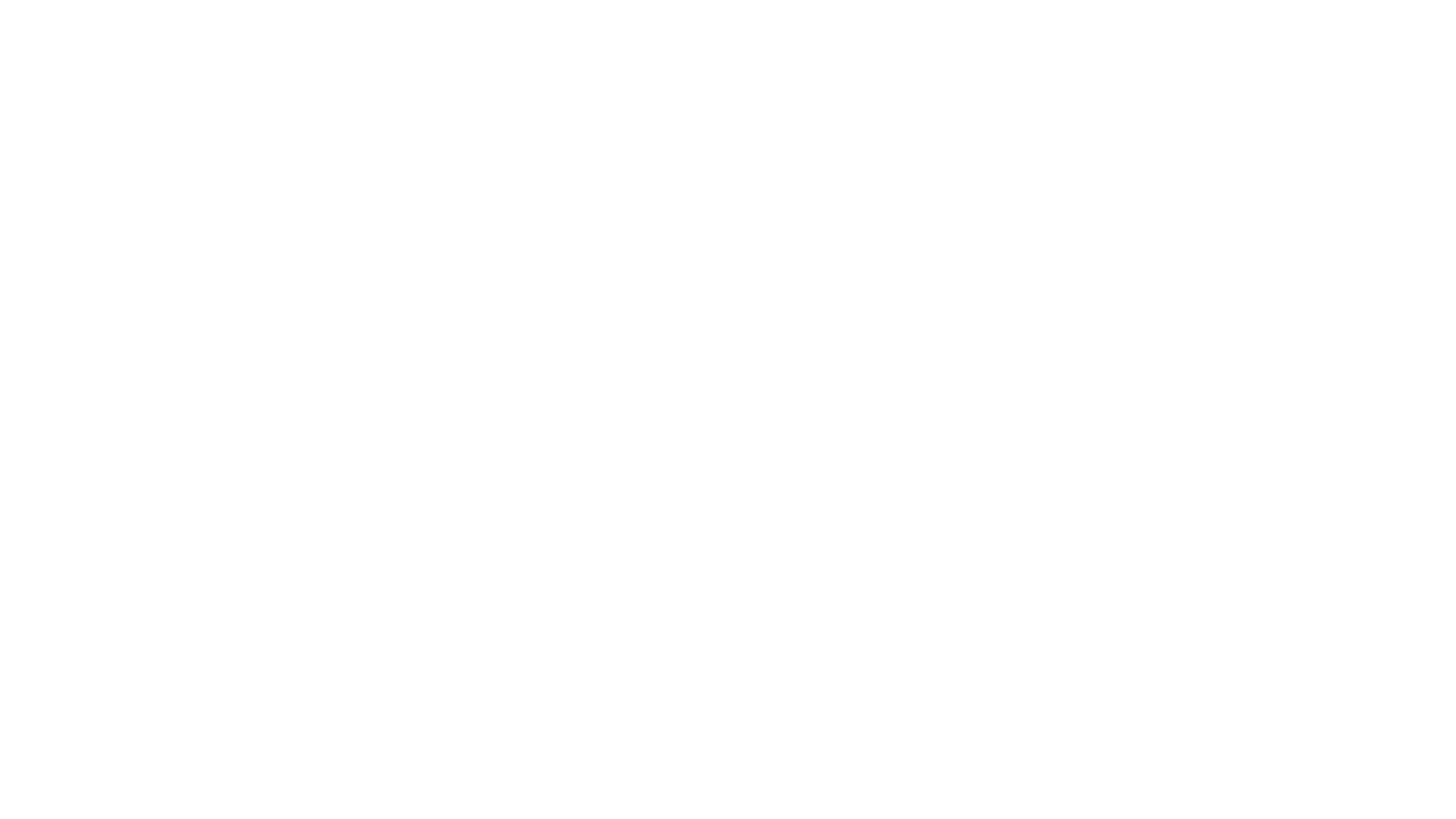 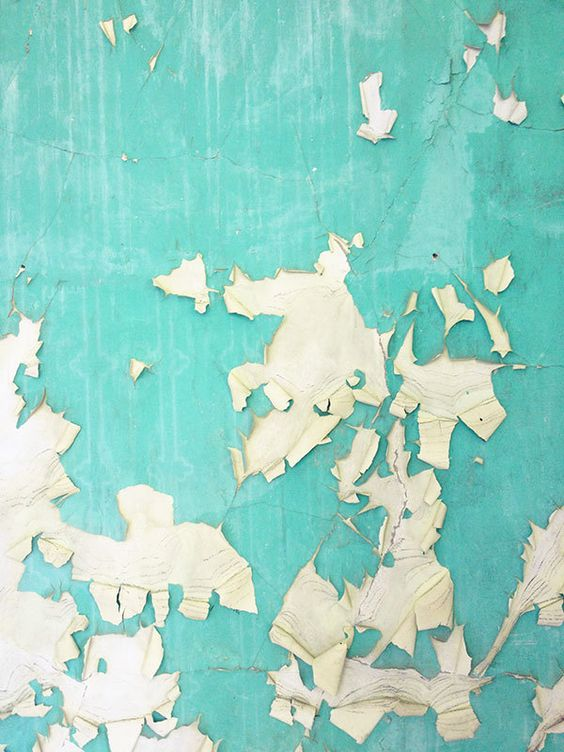 SIMONA GODÁLOVÁ
Present Simple
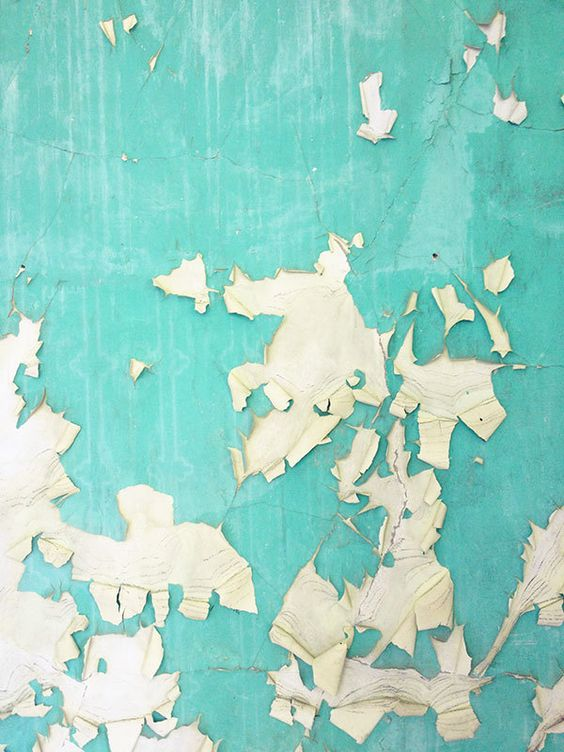 Present Simple
The simple present (also called present simple or present indefinite) is a verb tense which is used to show repetition, habit or generalization.
 Less commonly, the simple present can be used to talk about scheduled actions in the near future and, in some cases, actions happening now.
 Read on for detailed descriptions, examples, and simple present exercises.
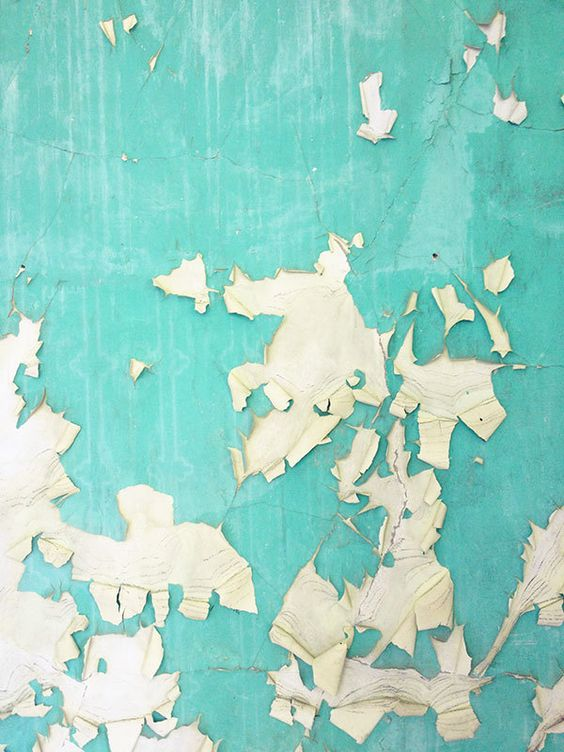 Present Simple
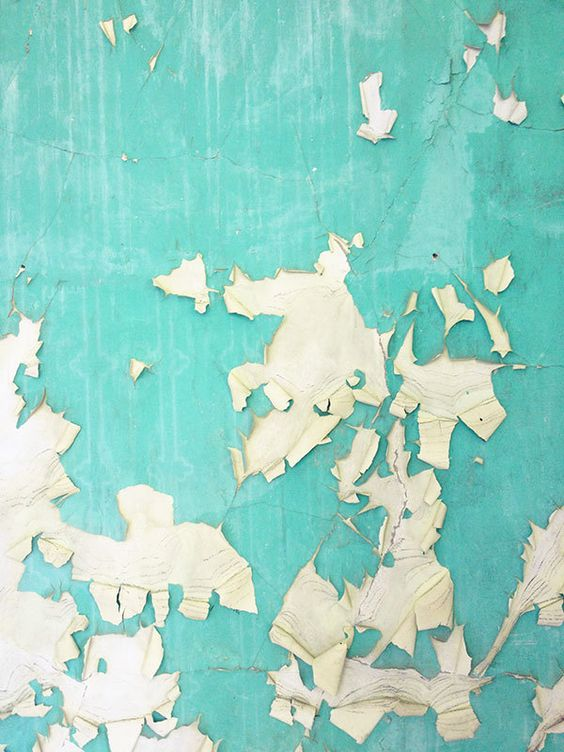 Present Simple
The simple present is just the base form of the verb. Questions are made with do and negative forms are made with do not.

Statement: You speak English.
Question: Do you speak English?
Negative: You do not speak English.
In the third person singular, -s or -es is added. Questions are made with does and negative forms are made with does not.

Statement: He speaks English.
Question: Does he speak English?
Negative: He does not speak English.
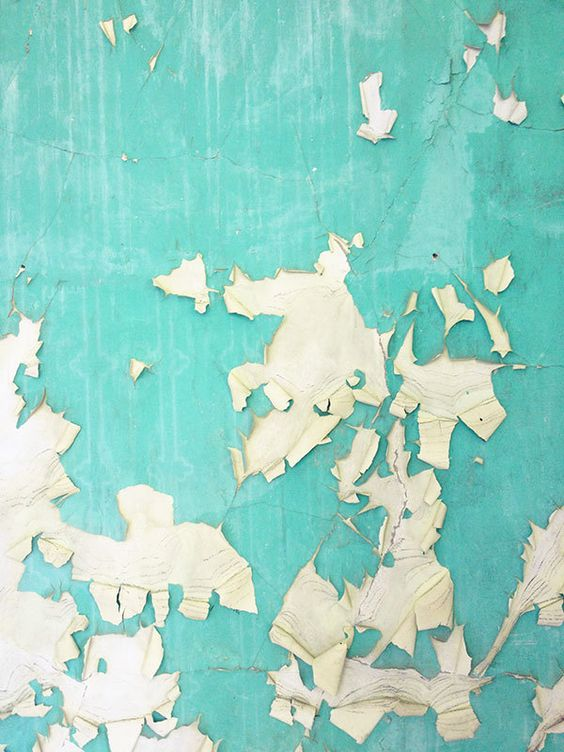 Present Simple
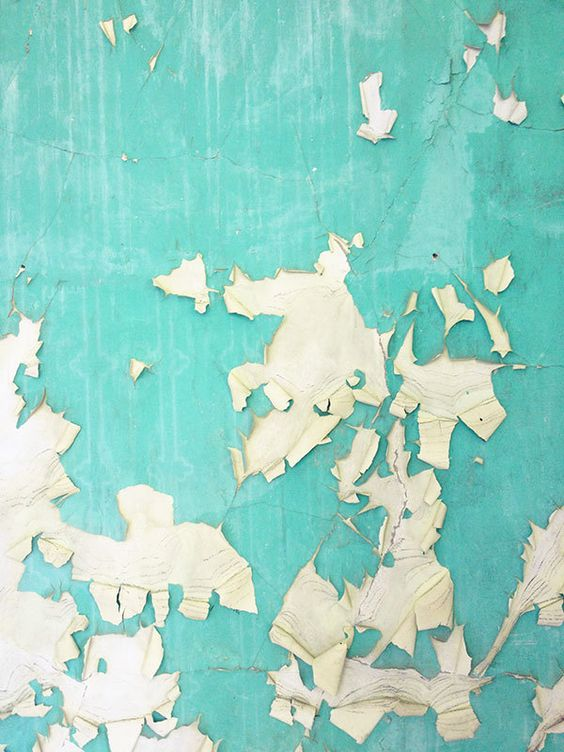 Present Simple
Examples:
You only speak English.
Do you only speak English?
Cats like milk.
Birds do not like milk.
Do pigs like milk?
California is in America.
California is not in the United Kingdom.
Windows are made of glass.
Windows are not made of wood.
New York is a small city.
I play tennis.
She does not play tennis.
Does he play tennis?
The train leaves every morning at 8 AM.
The train does not leave at 9 AM.
When does the train usually leave?
She always forgets her purse.
He never forgets his wallet.
Every twelve months, the Earth circles the Sun.
Does the Sun circle the Earth?
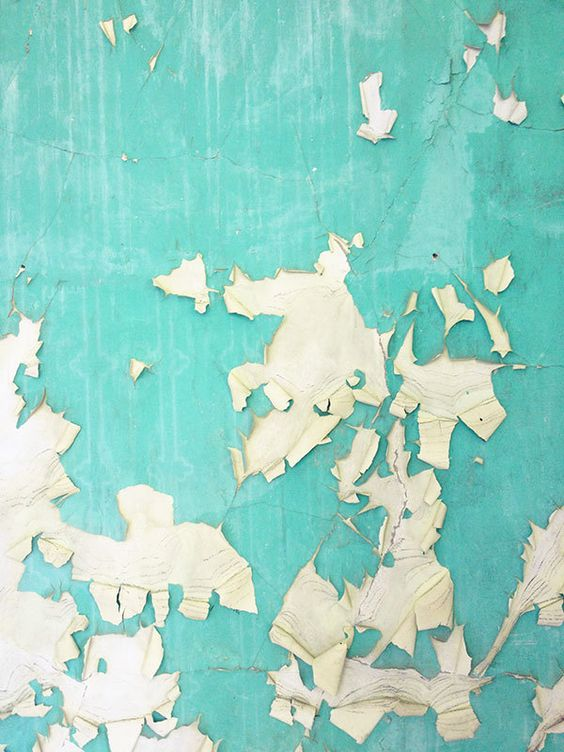 Present Simple - Homework
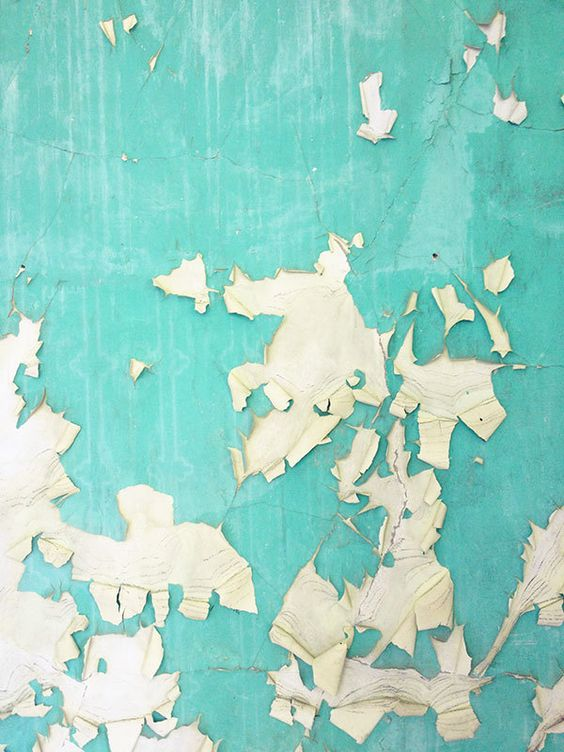 Present Simple - Homework
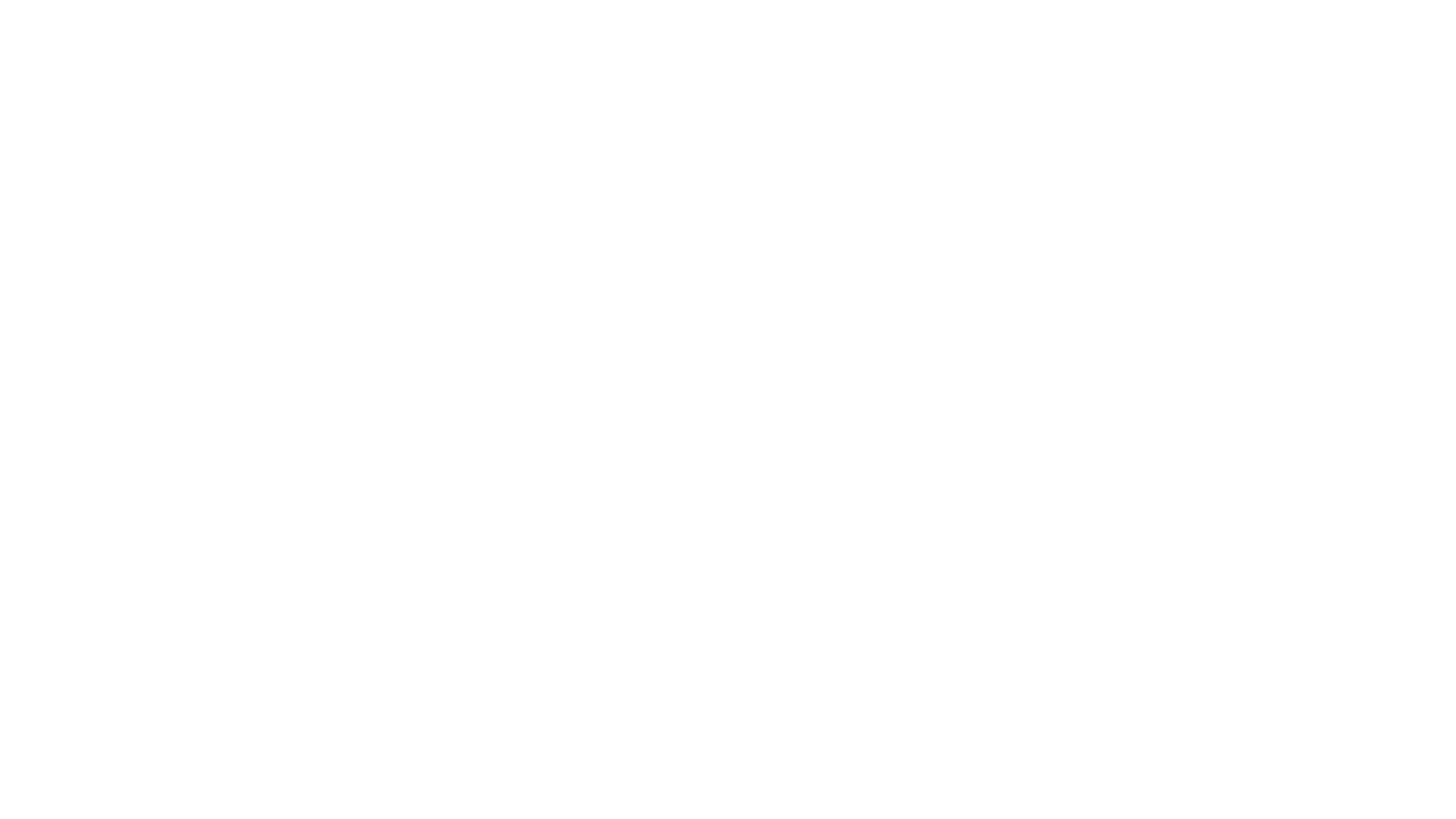 Thank you !